Hibridizacija DNA na atomski ravnom zlatu
Josip Batur 
Institut za ﬁziku
 Bijenička cesta 46, 10000 Zagreb 
Mentor: dr.sc. Tomislav Vuletić
Sažetak
Motivacija

 Produkcija zlatnih kvarcnih čipova

  QCM (quartz crystal microbalance

  AFM (atomic force micoscopy)

Proces i rezultati

 Zaključak
Motivacija
Kombiniranje metoda QCM i AFM

QCM daje globalnu sliku sistema, vezanu masu i viskoelastična svojstva

AFM daje lokalnu sliku, vizualni identitet sustava

Uvjet ----> postizanje ravne zlatne površine
Produkcija zlatnih kvarcnih čipova
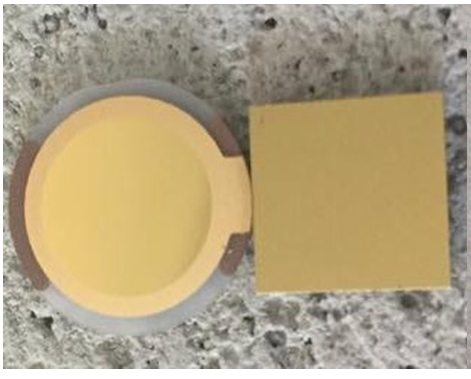 E6700 Bench Top Vacuum
Produkcija zlatnih kvarcnih čipova
Produkcija zlatnih kvarcnih čipova
Produkcija zlatnih kvarcnih čipova
Produkcija zlatnih kvarcnih čipova
Produkcija zlatnih kvarcnih čipova
Čip stavljamo u sterilnu kutijicu I čuvamo do uporabe            zaštita od kontaminacije
U procesu očekujemo lokalno ravno zlato                   provjera na AFM-u
Ravni zlatni kvarcni čipov pogodni za uporabu na QCM-u
Produkcija zlatnih kvarcnih čipova
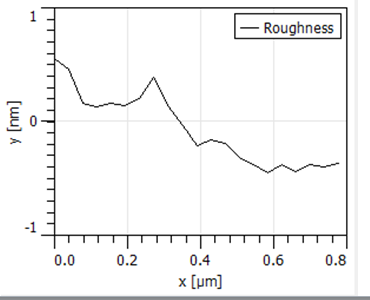 RMS = 290.6 pm -----> lokalno ravno zlato!
QCM (Quartz crystal microbalance)
izmjenična struja ----> osciliranje kvarcnog čipa (piezoelektrik) ----> 

   akustični valovi ----> očitanje frekvencije

depozicija tvari (atoma, molekula) ----> promjena frekvencije ----> informacija o masi/debljini deponirane tvari
QCM (Quartz crystal microbalance)
Q – Sense E1 postav za QCM
QCM (Quartz crystal microbalance)
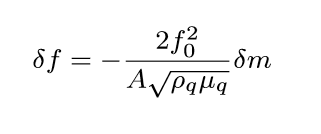 Sauerbery :






Broj slojeva :
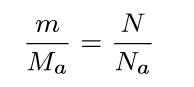 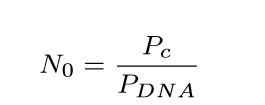 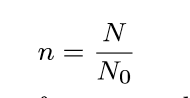 Cilj : manje od jednog sloja
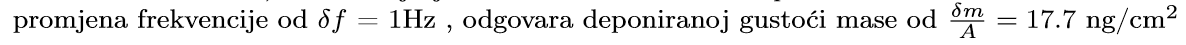 QCM (Quartz crystal microbalance)
AFM (Atomic force microscopy)
Contact mode

Vrh u dodiru s površinom

Refleksija lasera od vrha u fotodiodu

Slika na računalu
AFM (Atomic force microscopy)
Proces i rezultati
Problemi sa radom naparivača (nekonstantna struja i tlak) i izravnavanjem (čipovi nerijetko pucali)

Neravnomjerno naneseno zlato


Granulasta struktura pod AFM-om


Unatoč tome eksperiment nastavljen
Proces i rezultati
Kroz Q – Sense E1 puštena voda

KH2PO4 fosfatni puffer

KH2PO4 + 1. lanac DNA (THiC6)

KH2PO4

H2O

Pufer PBS

PBS + 2. (komplementarni) lanac DNA

PBS

H2O
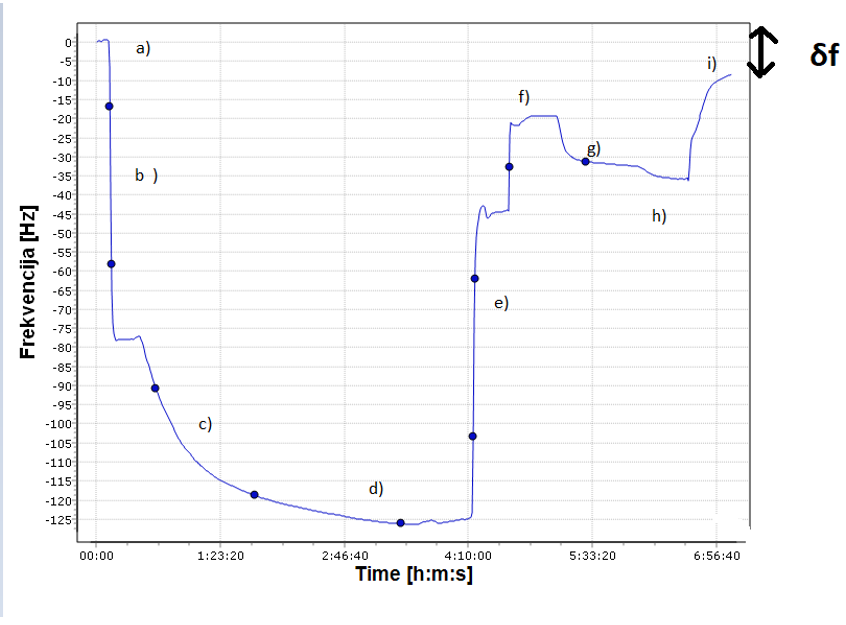 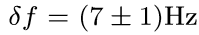 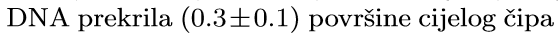 Proces i rezultati
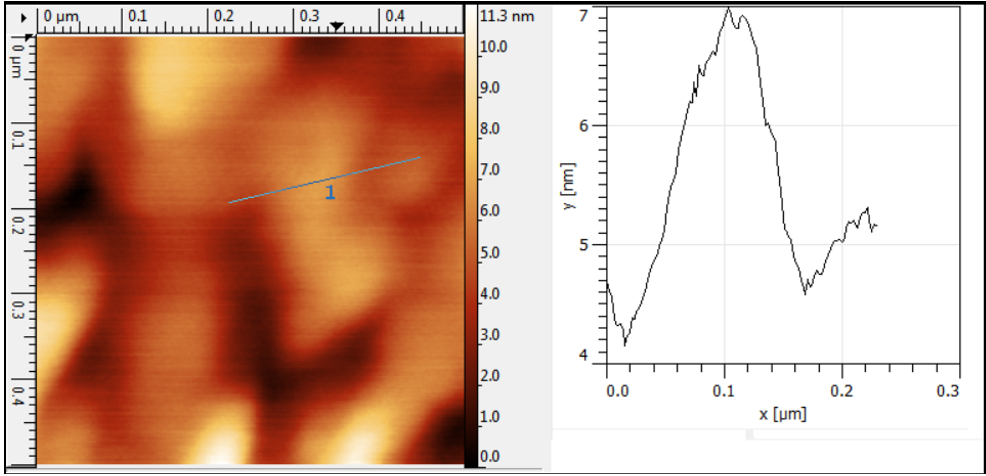 -    Skala 0.5µm

Struktura visine 7nm, za DNA očekujemo 3nm

Možda dvostruki sloj DNA, no ne možemo biti sigurni!
Proces i rezultati
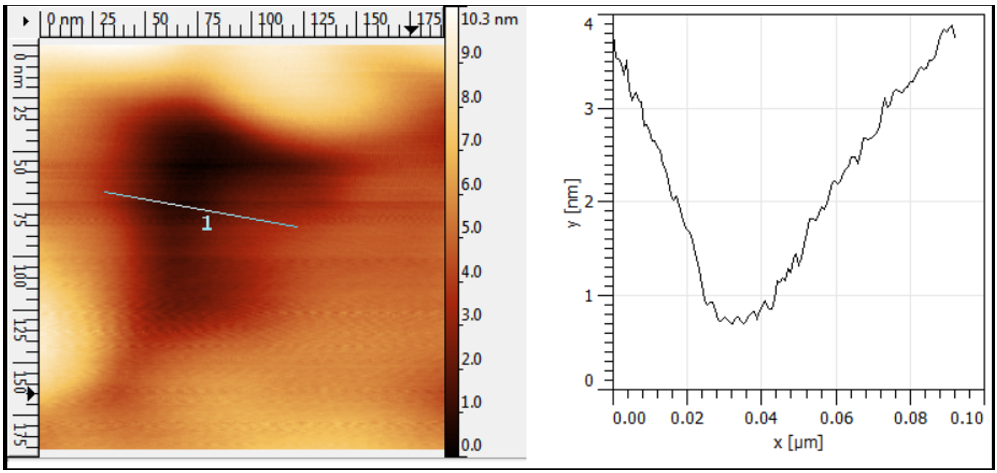 Skala 0.2 µm

Udubina sa zlatom okruženim DNA?!
Zaključak
Iskombinirane tri eksperimentalne metode

Nemogućnost dobivanja ravnog zlata na čipovima (tehnički nedostaci)

Dobra “kuharica” za QCM ----> dobiveno manje od jednog sloja DNA

Nekonkluzivan AFM!
Što dalje?
Optimizacija (po mogućnosti popravak) naparivača zlata

Kombiniranje QCM-a i STM-a

Korištenje novih DNA

Korištenje industrijskih 2D materijala (grafen, molibden disulfid (MoS2))